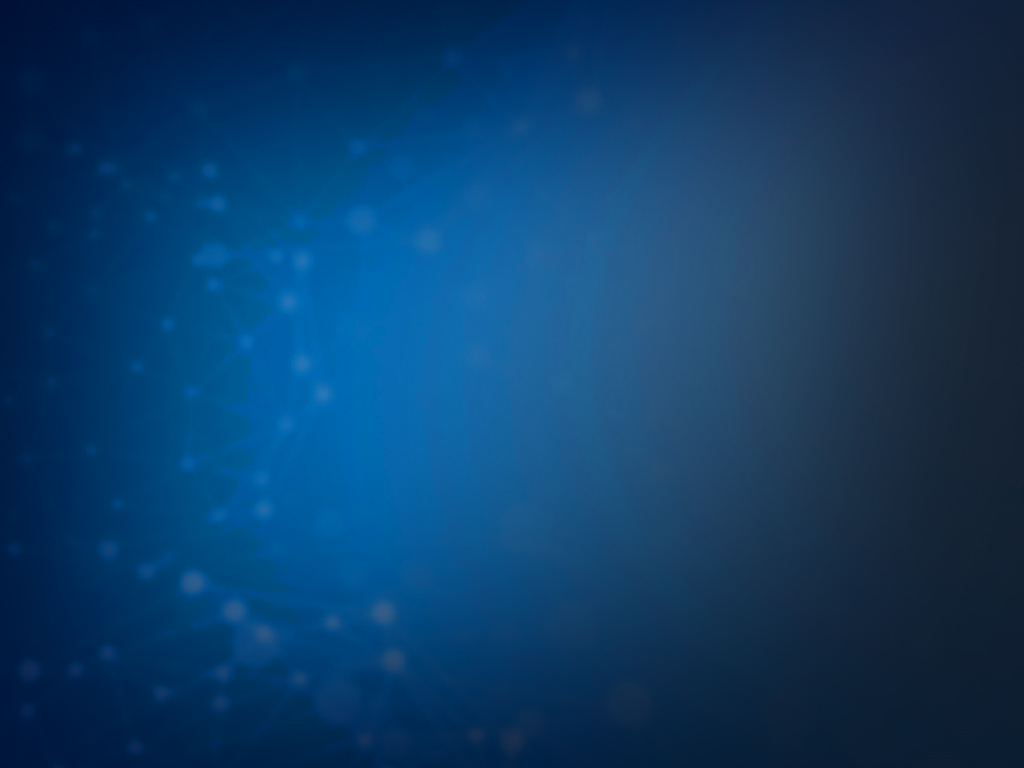 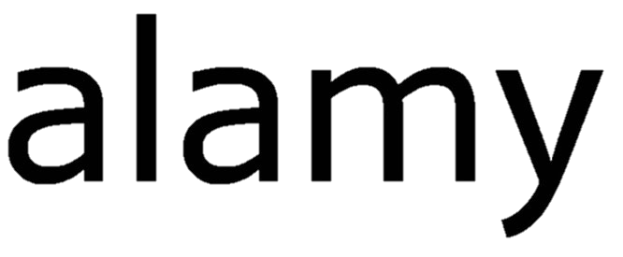 ®
Images © Alamywww.alamy.com
Images used in PowerPoint presentation are part of the presentation and not to be used out of context of the presentation, may not be used as stand-alone images unless to promote the presentation/event, and may not be resold in singular form or as part of an image library.  Images are © Alamy and presentation templates and content therein are © MISDA, any other usage requires written permission from both parties.
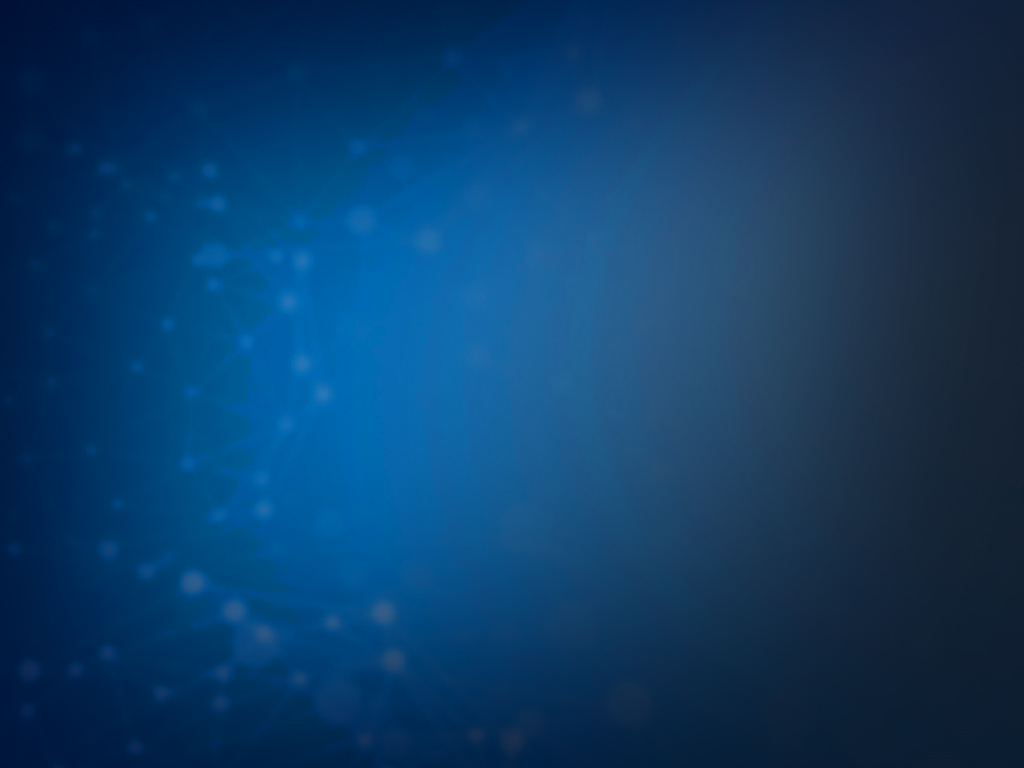 ®
Scripture quotations used in Balanced Living PowerPoints are taken from Bibles in the Public Domain which have no USA copyright restrictions.  We have indicated which version each quotation is taken from as follows:
KJV - King James Version 
BBE - Bible in Basic English
WEB - World English Bible
DBY - Darby's Translation
Any scriptures not otherwise noted are the author's paraphrase of one of these versions.
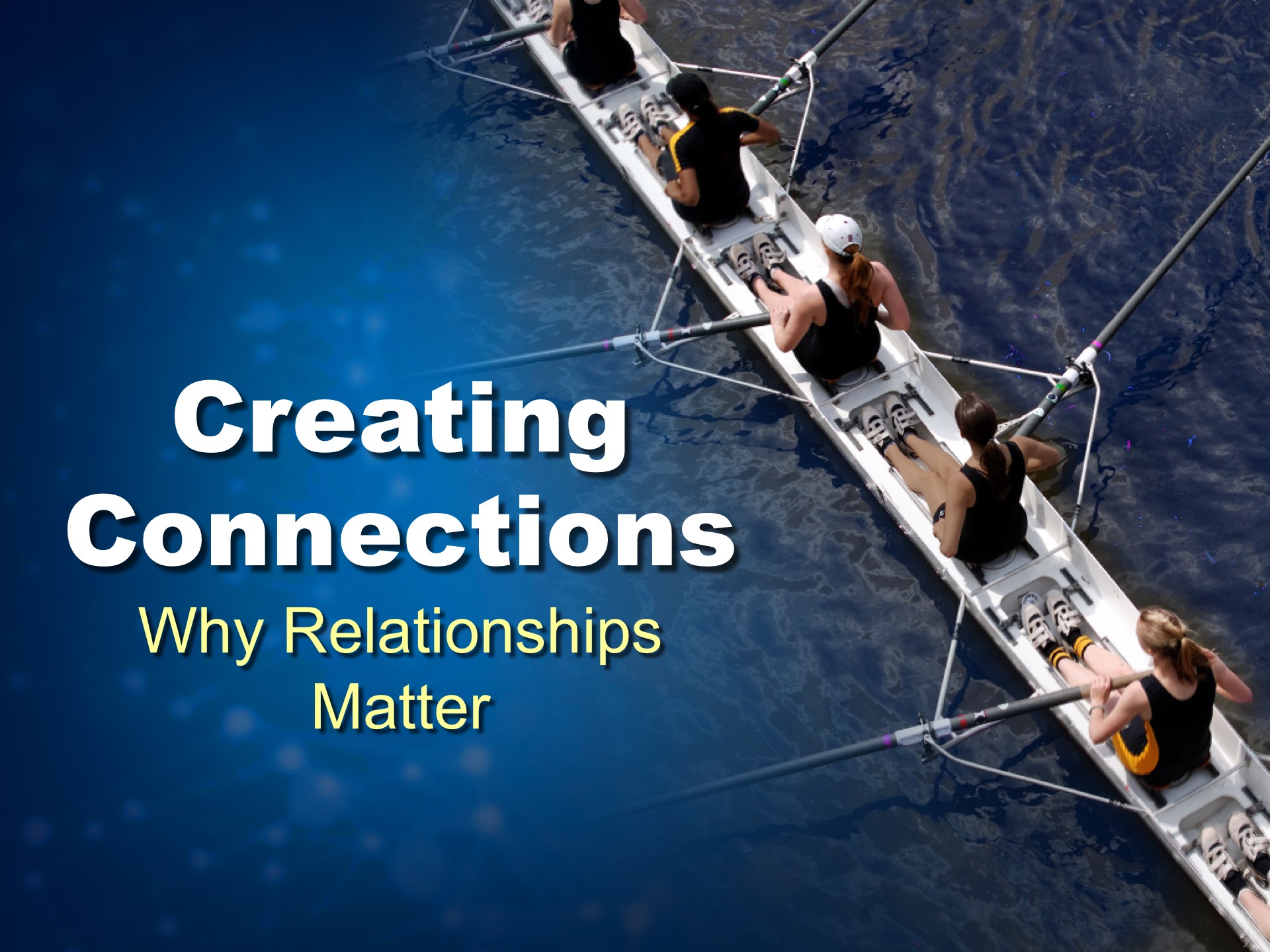 [Speaker Notes: Presenter: Please read and study the tract that accompanies this PowerPoint to prepare for this presentation. 

We’re glad you’ve joined us!  Our discussion today is on: Read slide.]
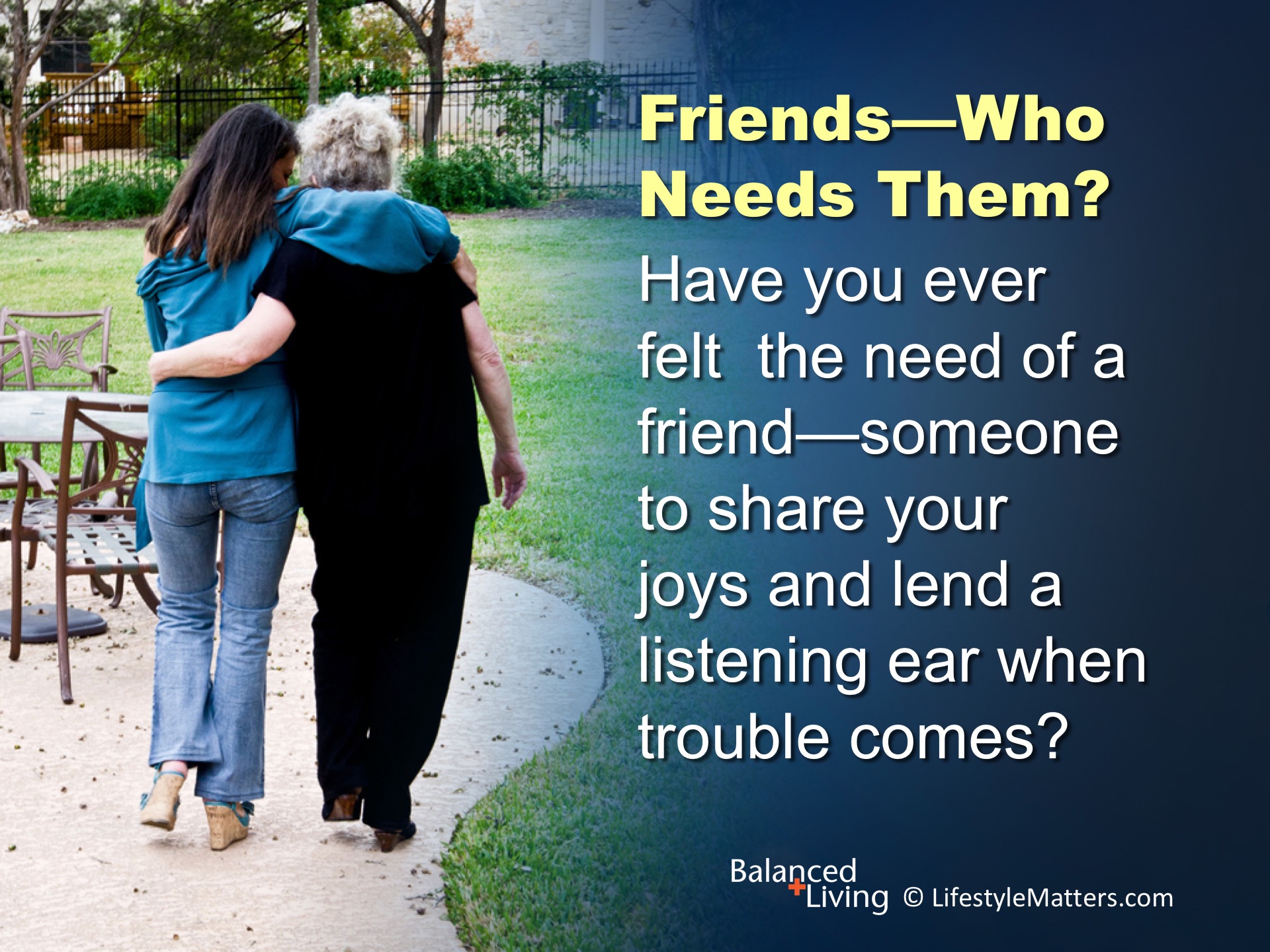 [Speaker Notes: Read slide.

Friends bring fun and laughter into our lives. 

We turn to friends for counsel, courage, and compassion.]
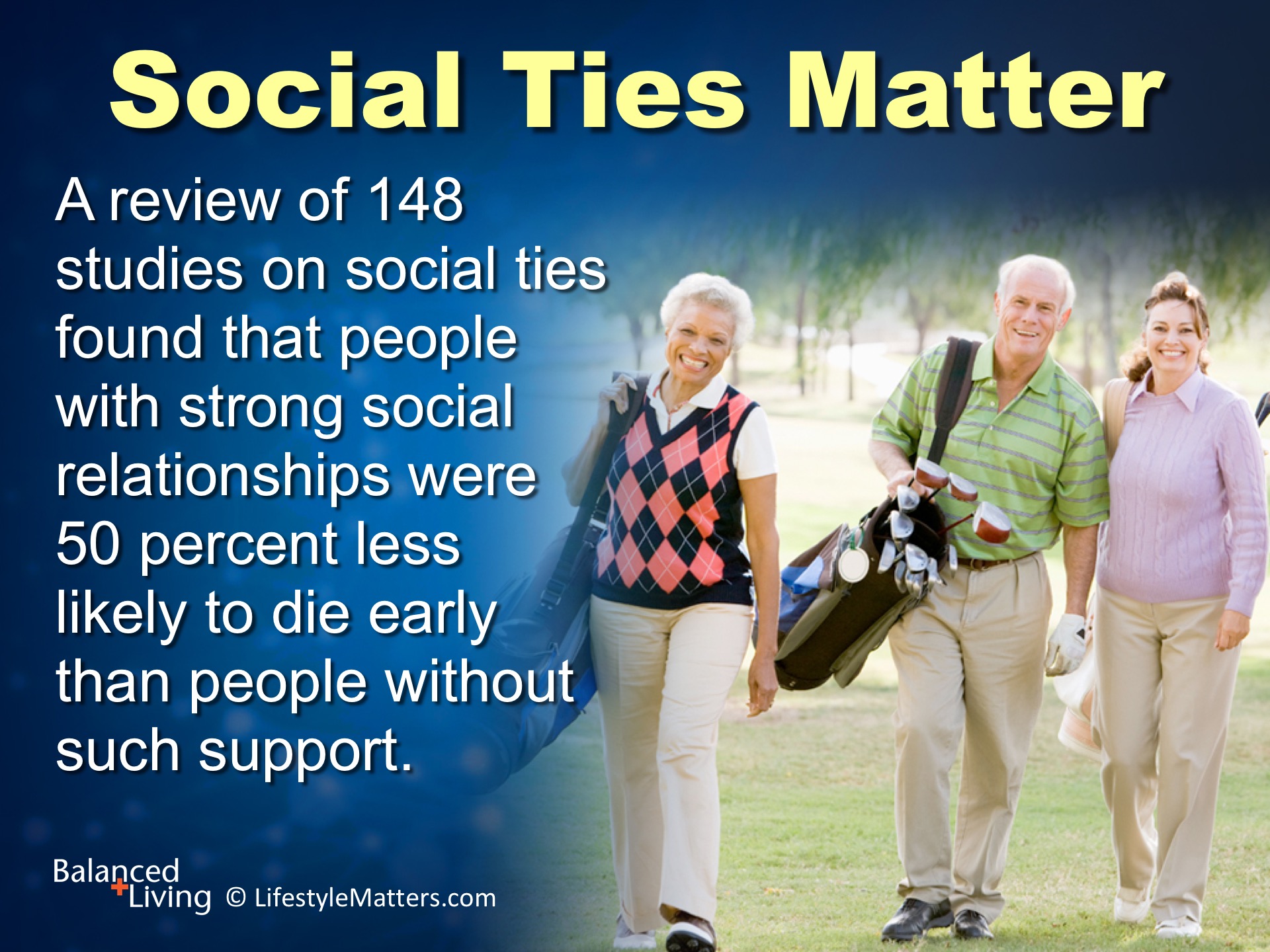 [Speaker Notes: Read slide.]
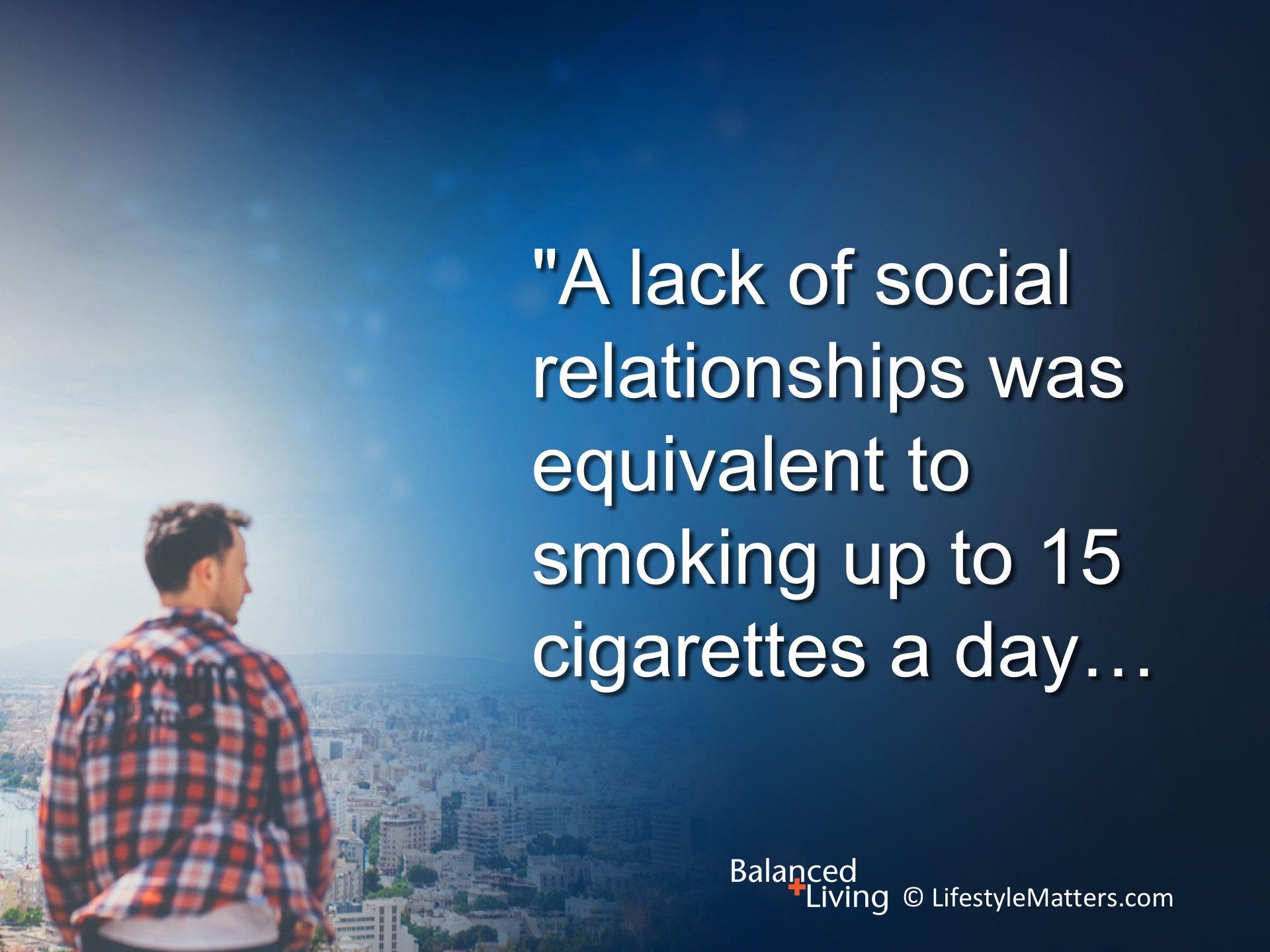 [Speaker Notes: A study of more than 300,000 people showed that…..Read slide.

….. in terms of heart health and life span.

Social isolation can be very damaging to both physical and mental health.


Social relationships and mortality risk: a meta-analytic review.
Holt-Lunstad J, Smith TB, Layton JB.
PLoS Med. 2010 Jul 27;7(7):Review.]
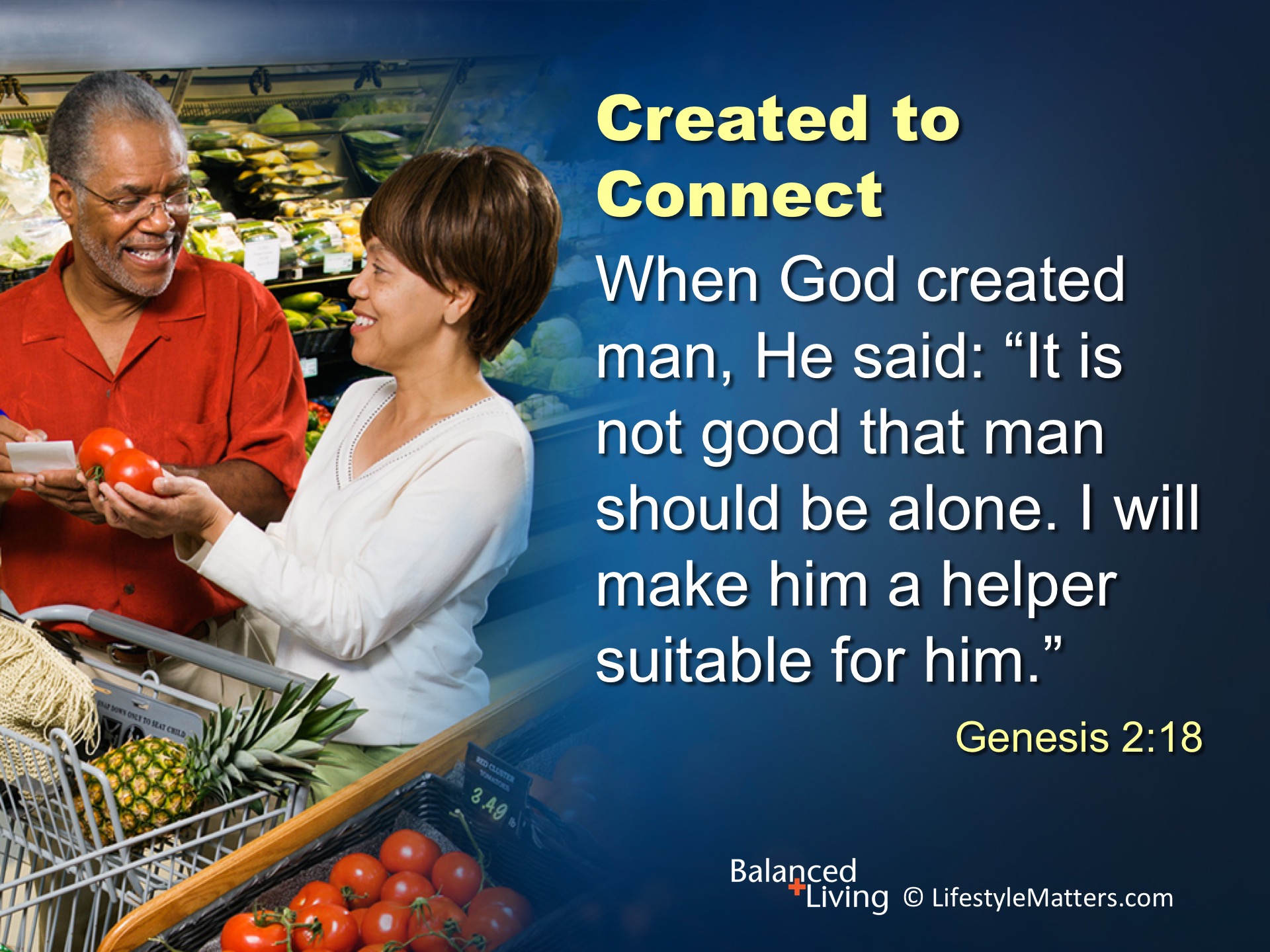 [Speaker Notes: God created us for relationships.

Read slide.]
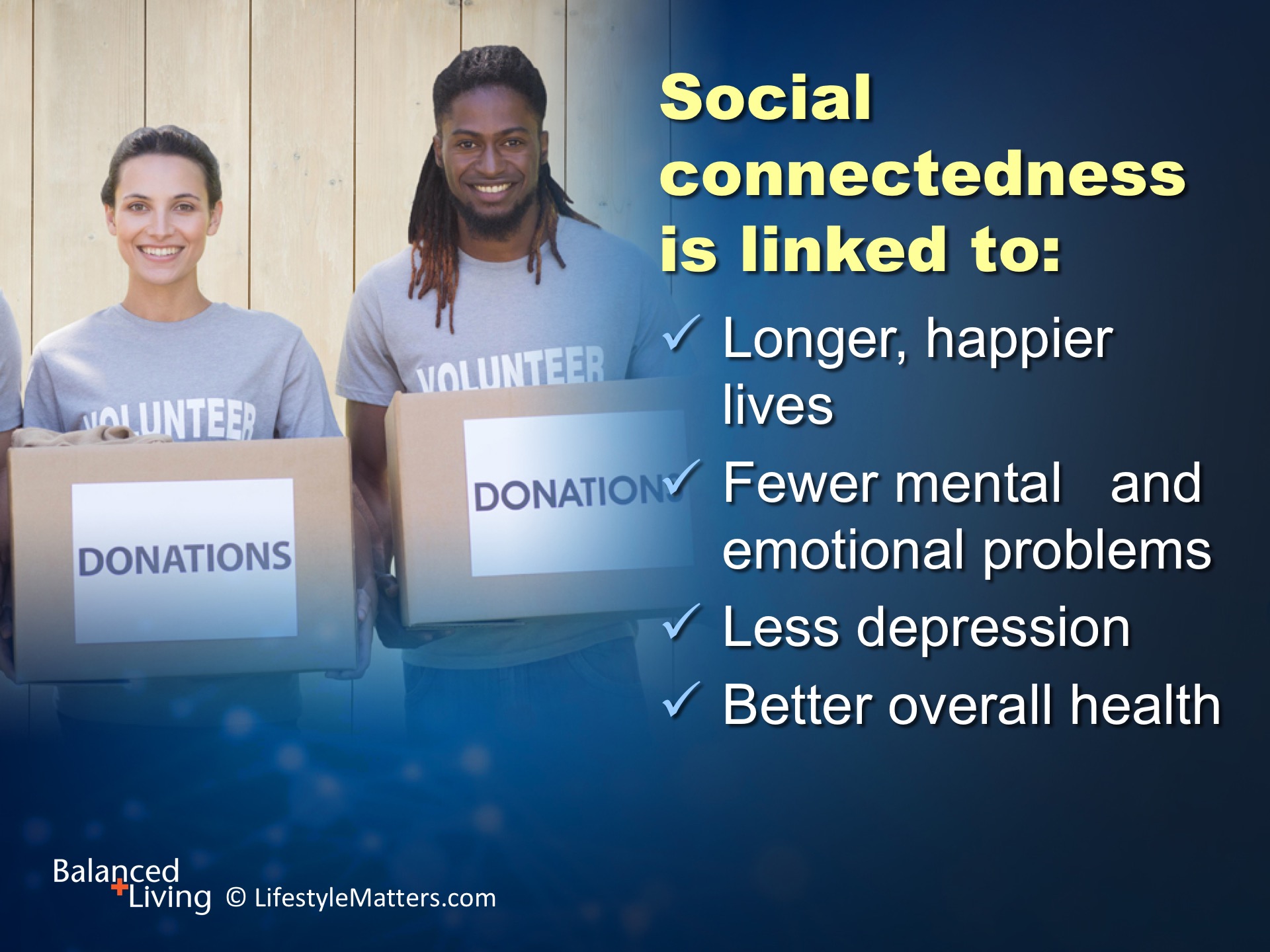 [Speaker Notes: Read slide.

So, how do we create positive connections in our life?]
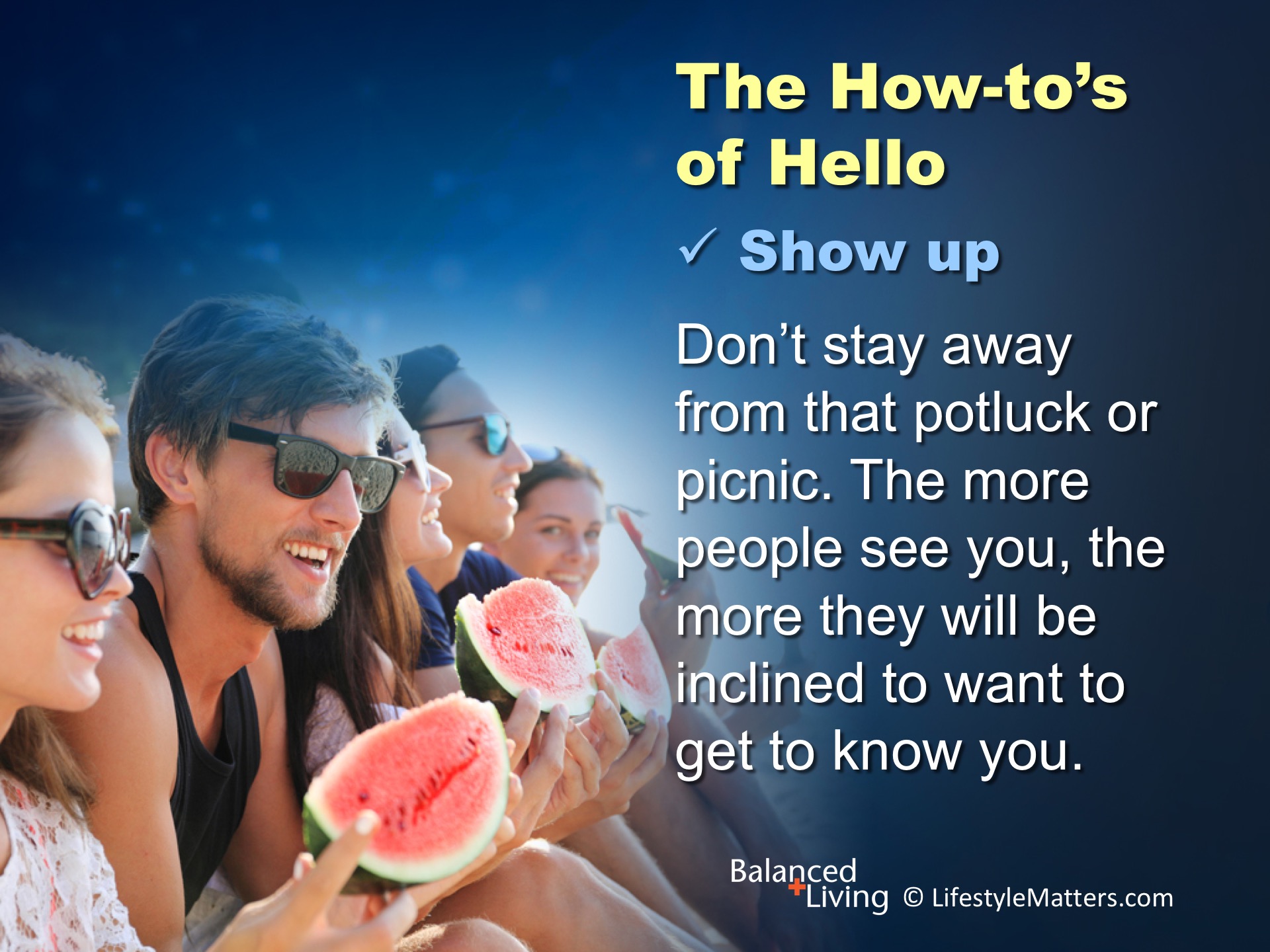 [Speaker Notes: Read slide.

Just “showing up” at social functions on a regular basis increases likeability. 

The “exposure effect” draws people together.

Say “yes” to the invitation. Show up for the event.]
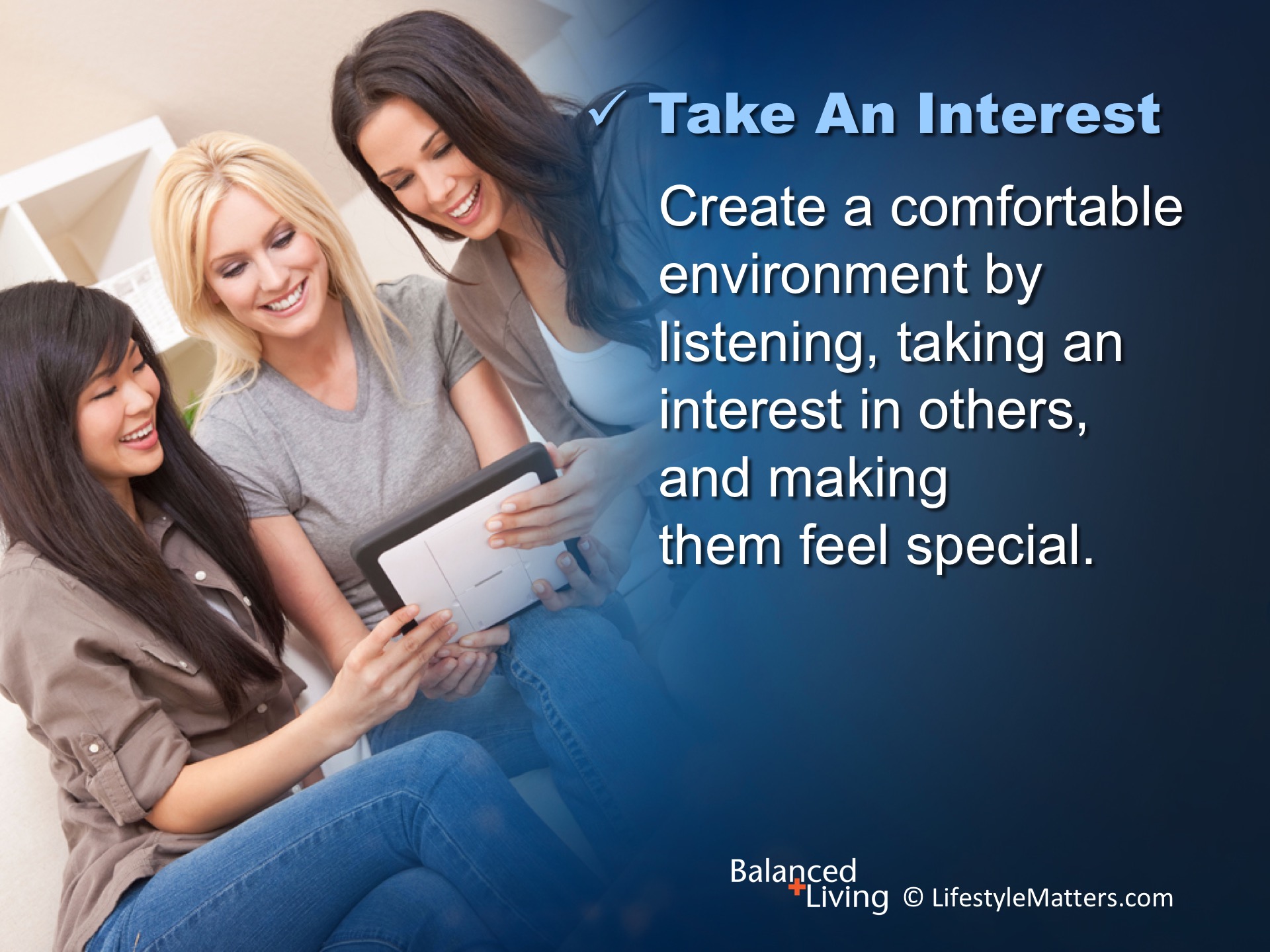 [Speaker Notes: Read slide.

Smile.  Be the first to say “hello!”

Make an effort to remember names. Be curious about the interest of others.]
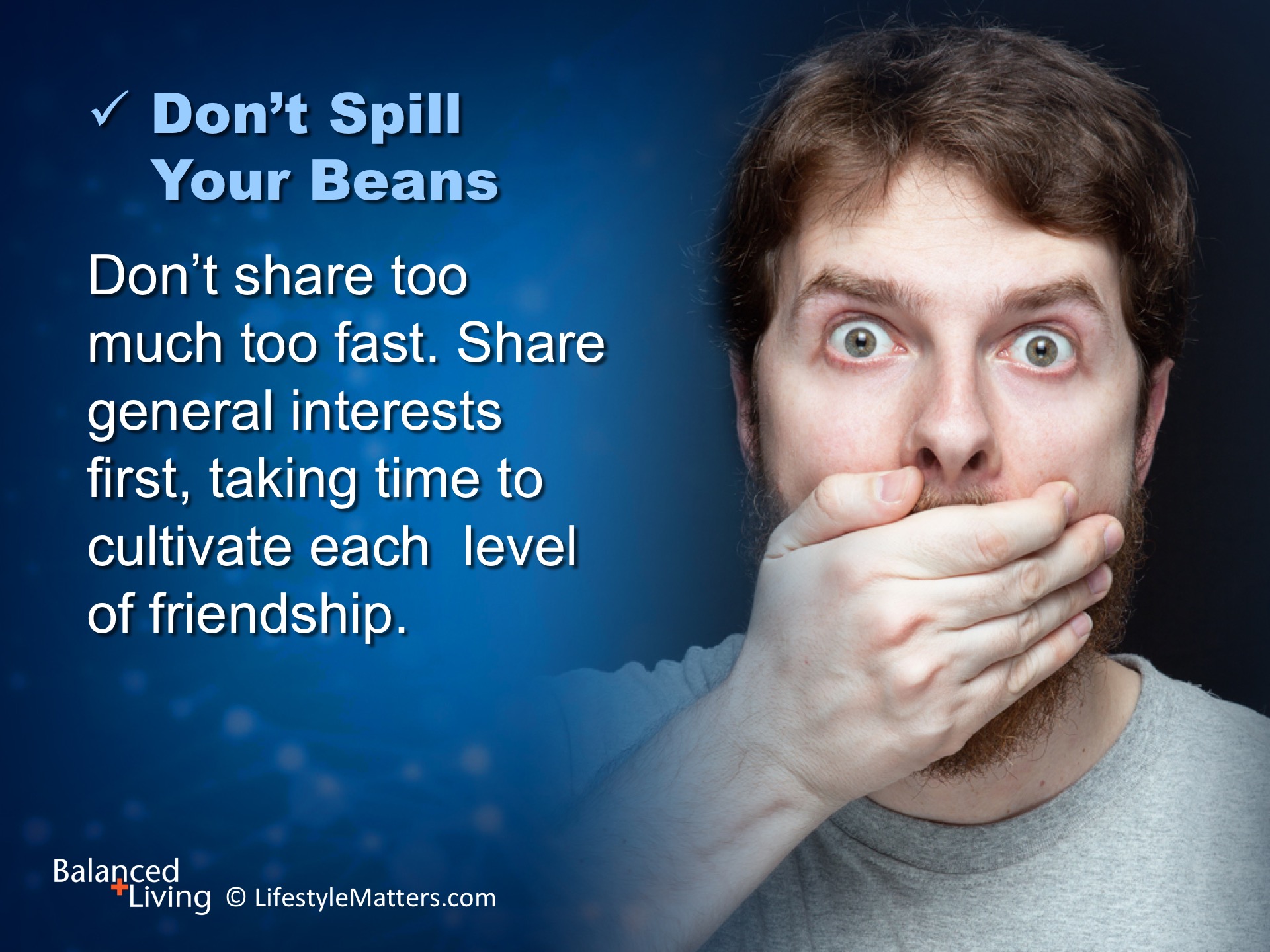 [Speaker Notes: Read slide.

Start out with easy conversations about food, music, or hobbies.

As your friendship grows, conversations may become deeper.]
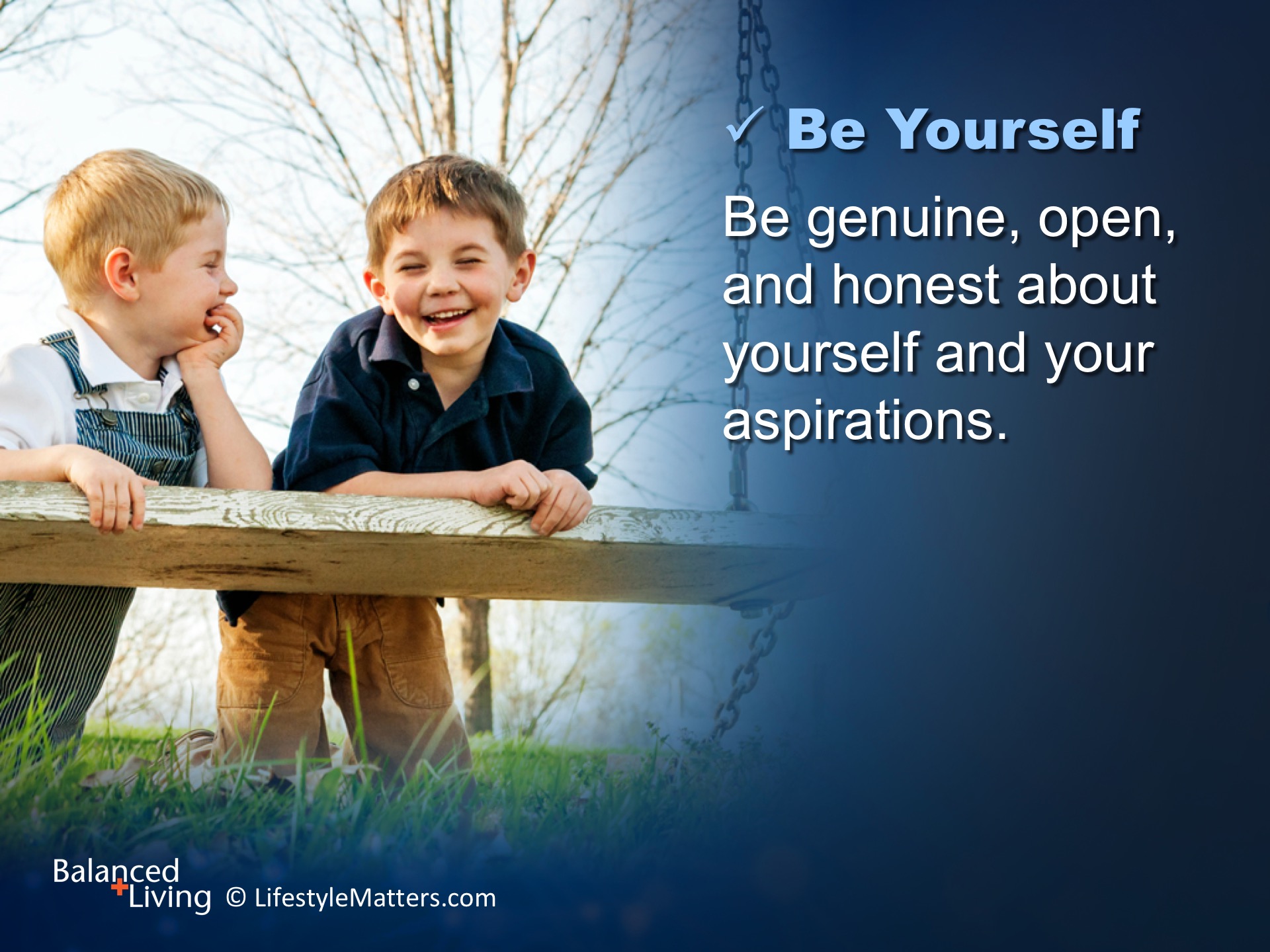 [Speaker Notes: Read slide.]
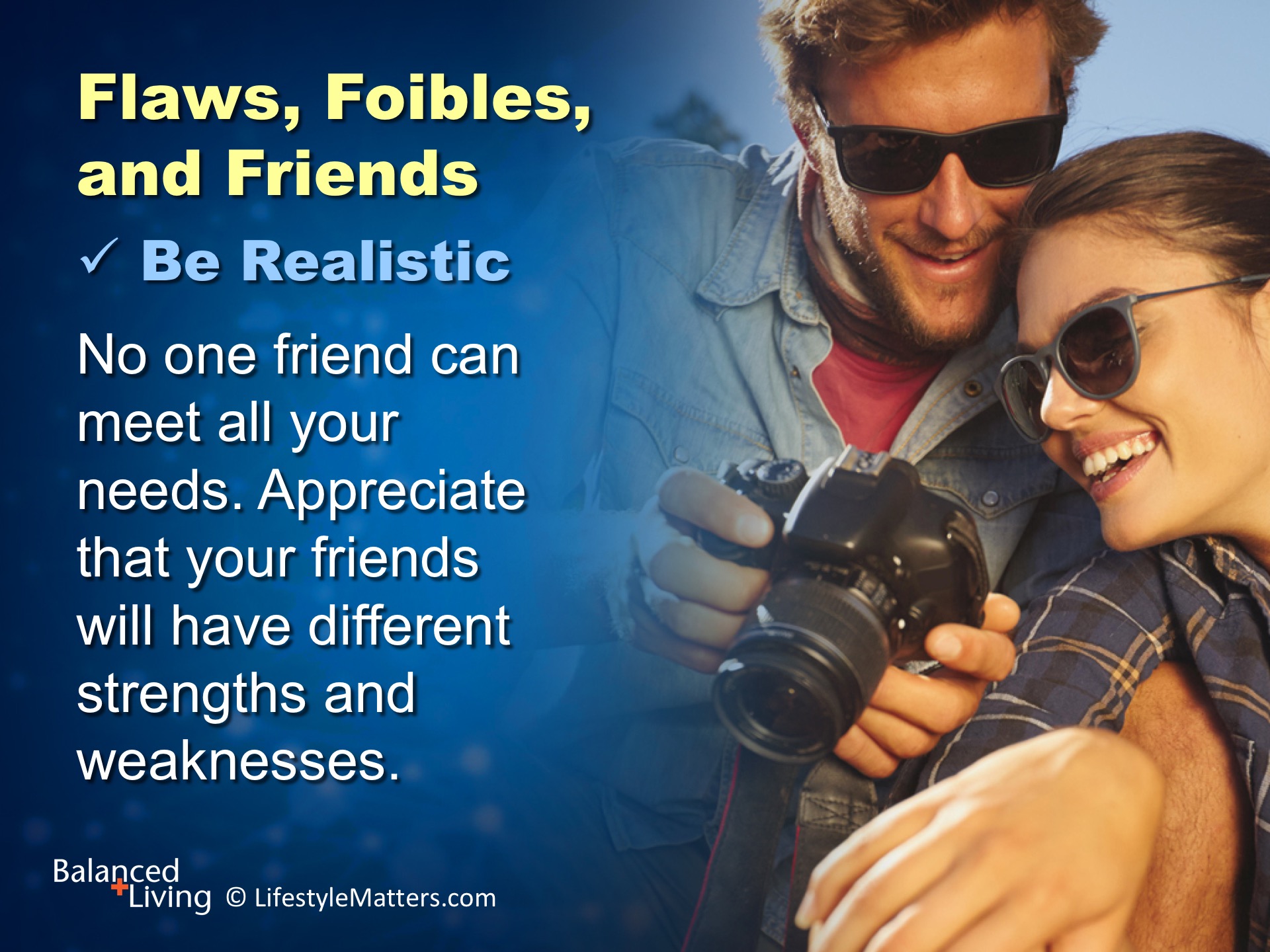 [Speaker Notes: Read slide.

Invest in friends. Take time to be together. 

We can be friendly with everyone, but we cannot be close friends with everyone. 

It appears that Jesus had about 12 or so close friends and 3 very close friends. 

It takes time to develop and grow friendships. 

Have you taken the time to invest in 3 very close friends?

One person cannot meet all your needs, nor is it possible for you to meet all the needs of another person.

Different friends meet different needs.]
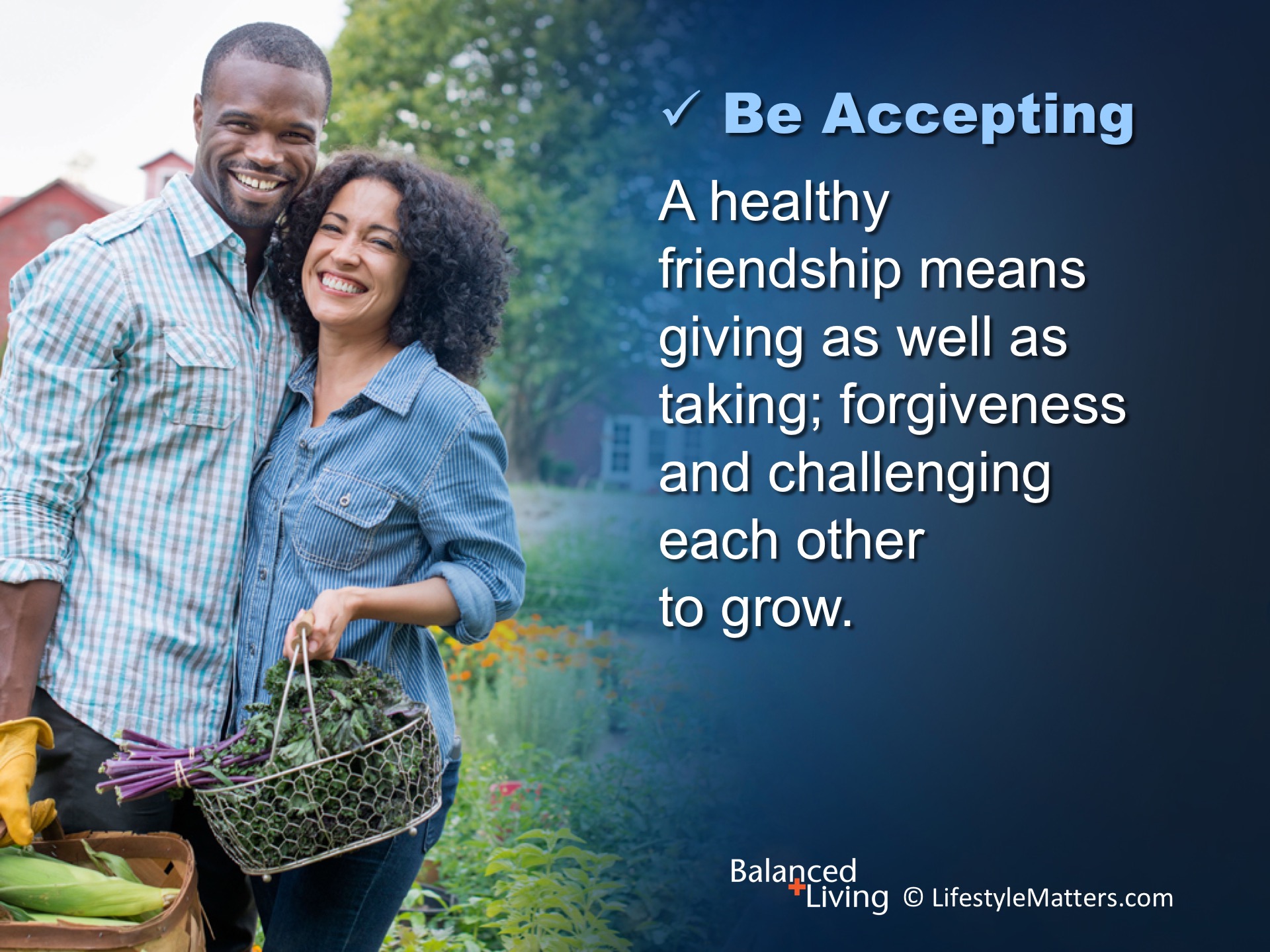 [Speaker Notes: Read slide.

No one is perfect. 

Commit to learn and grow together.]
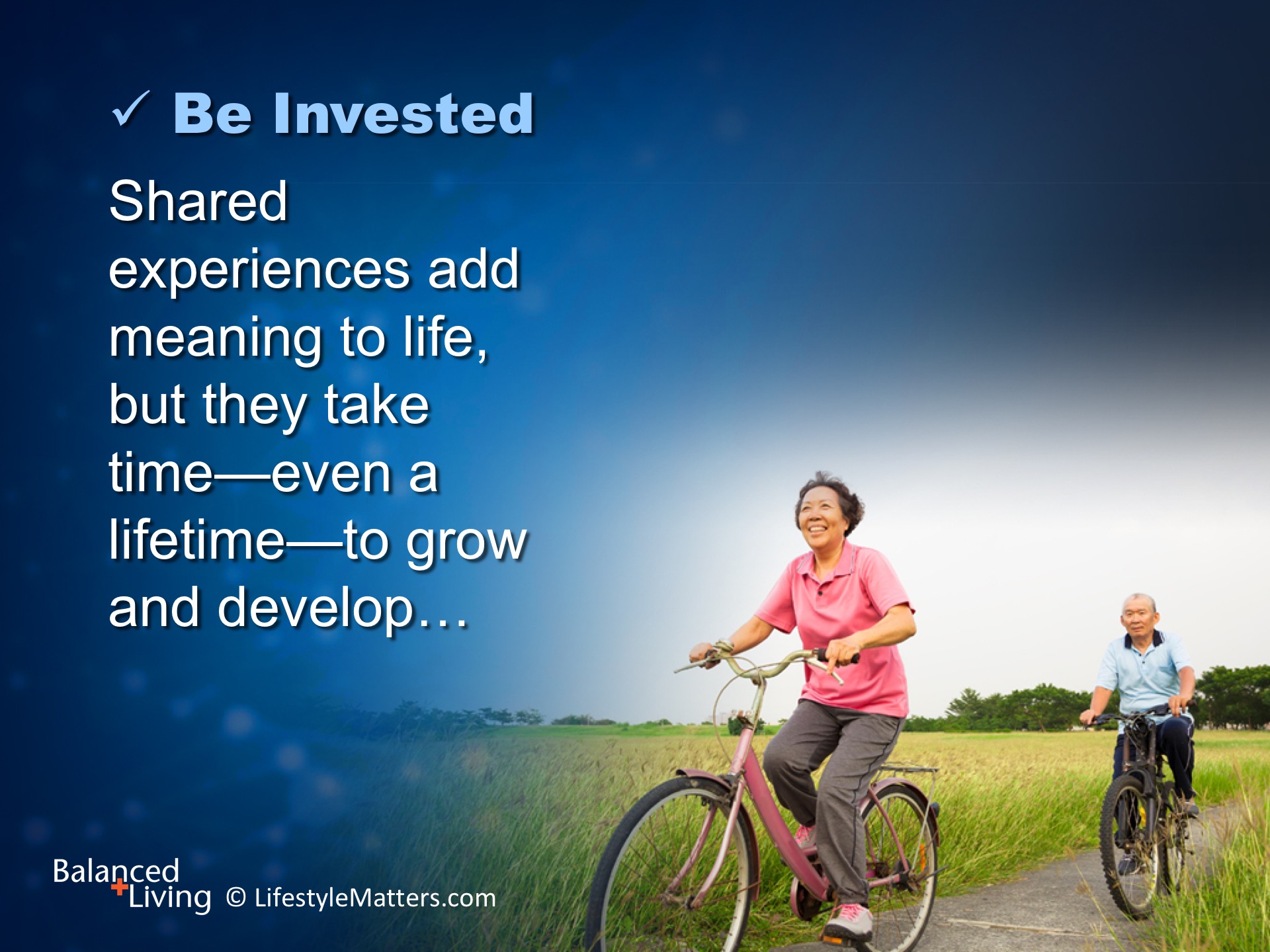 [Speaker Notes: Read slide.

Births, weddings, trips, tragedies, successes, illnesses, meals, and even everyday activities such as walking together or shopping add meaning, memories, and value to life.]
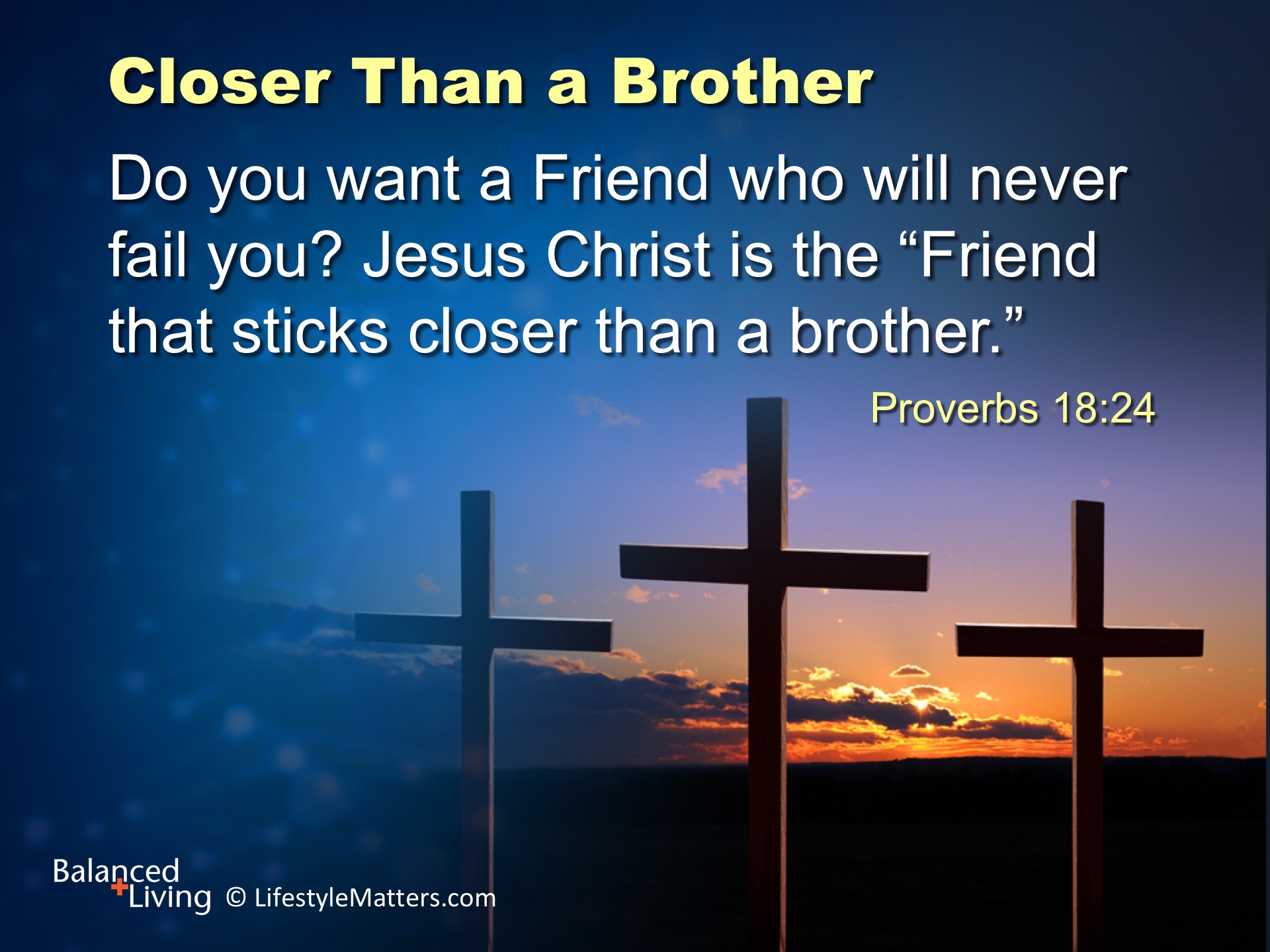 [Speaker Notes: Read slide.

There is one Friend who will always be with you and never fail you.]
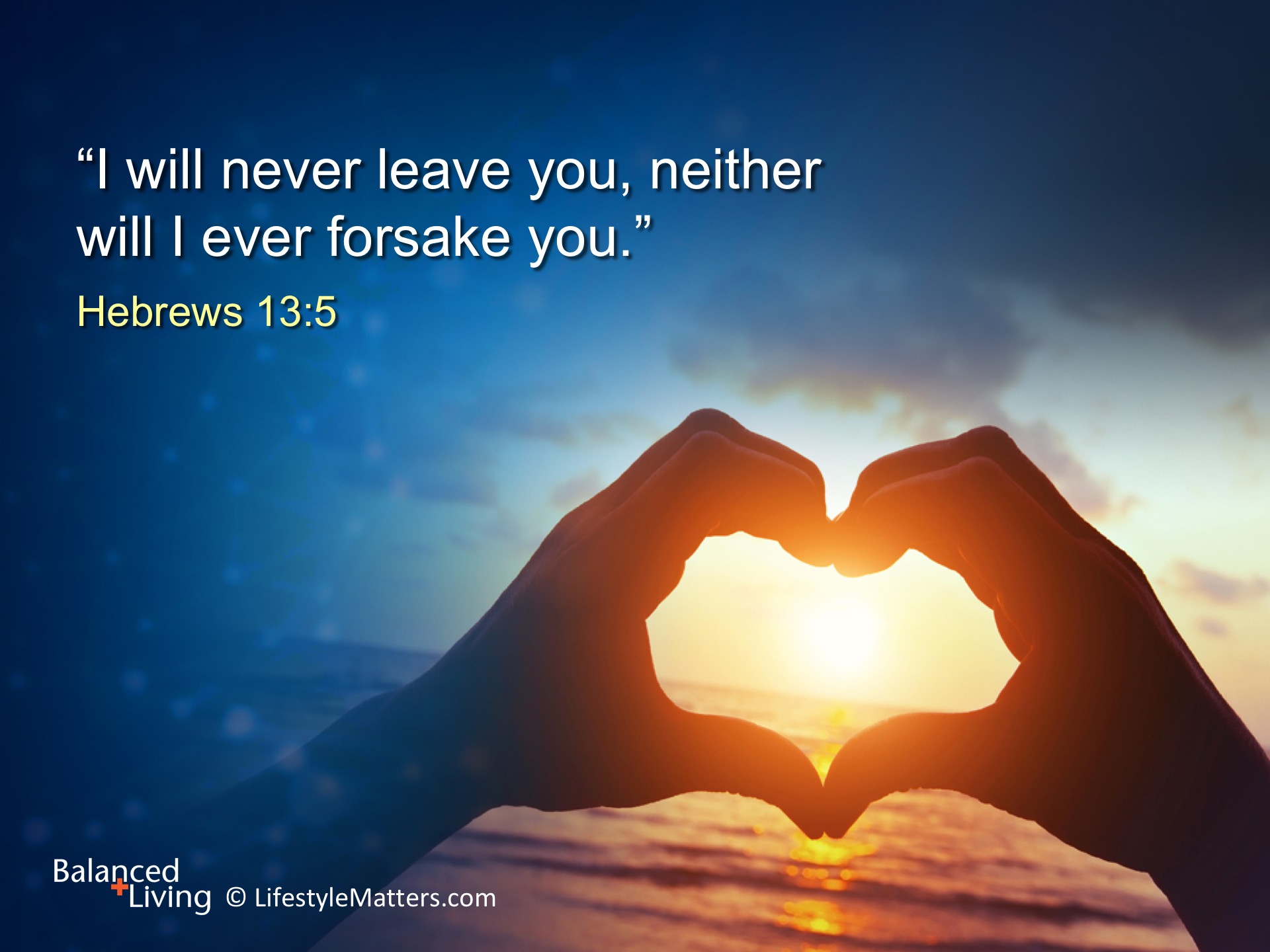 [Speaker Notes: Read Slide:

Jesus is perfect in love, present at all times, and powerful to save.

Will you accept Him as your Friend and Guide and allow Him to cultivate healthy relationships in your life? Just raise your hand with me if that is your desire. (Wait for response)]